Lavoisier
Par jakob toulouse
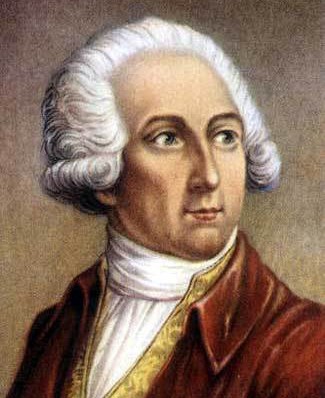 Nom:Antoine lavoisier
Nationalité:Français
Carte du monde:
Période de temps:1743-1794
Découverte : balance
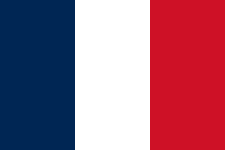 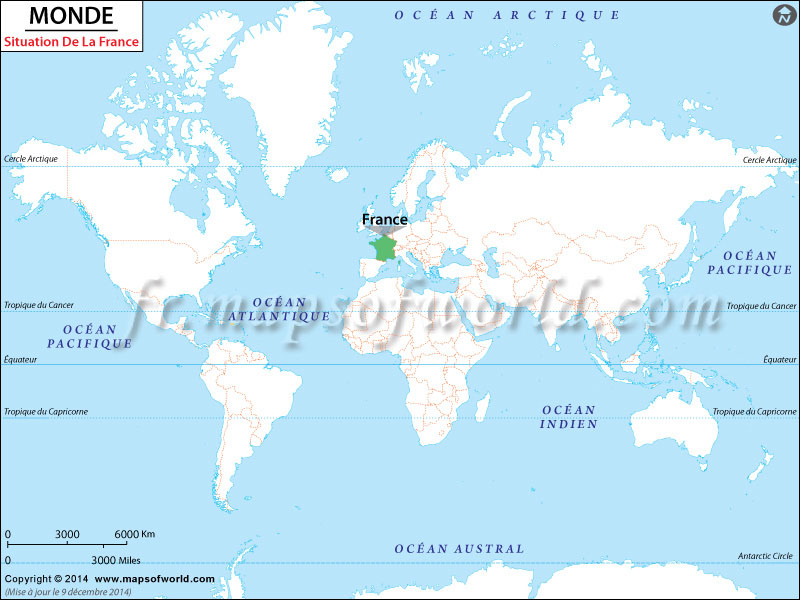 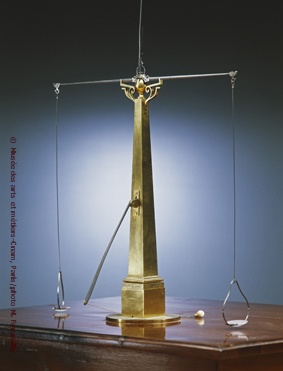